Издательство «Легион»
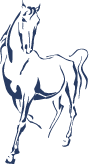 Занимательные задачи в ЕГЭ базового уровня.
Задание 20
докладчик:       Кулабухов Сергей Юрьевич
Спецификация КИМ ЕГЭ 2020 базового уровня по математике 
(фрагмент)
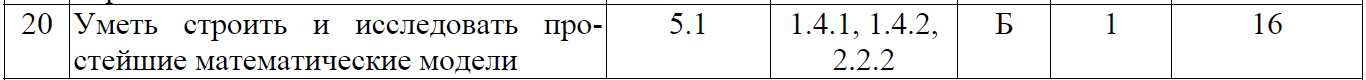 Кодификатор требований к уровню подготовки выпускников, КИМ ЕГЭ 2020 по математике (фрагмент)
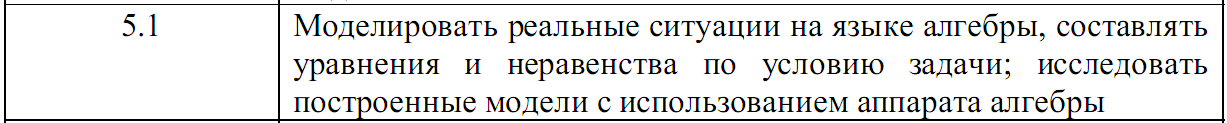 Кодификатор элементов содержания КИМ ЕГЭ 2020 базового уровня
по математике (фрагмент)
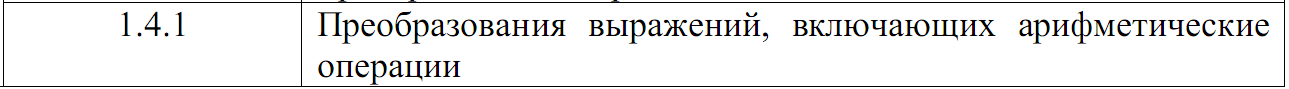 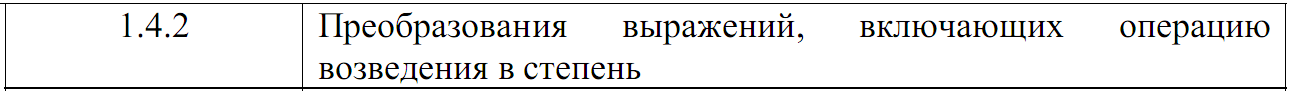 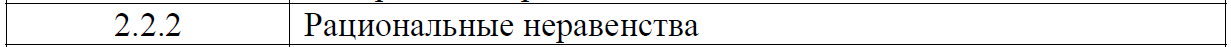 Процент решаемости базового ЕГЭ
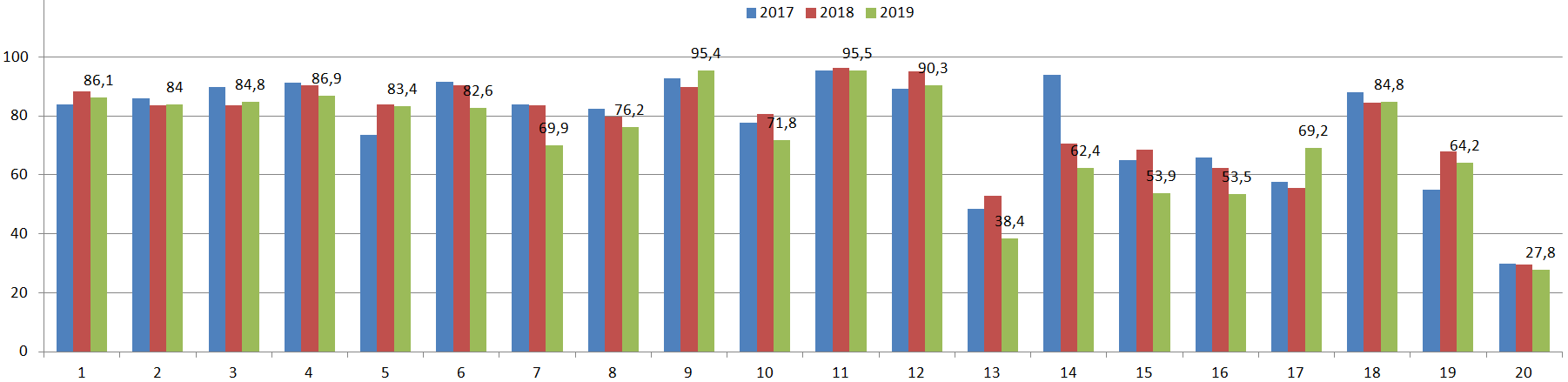 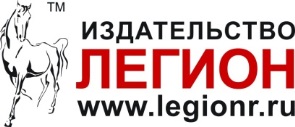 www.fipi.ru
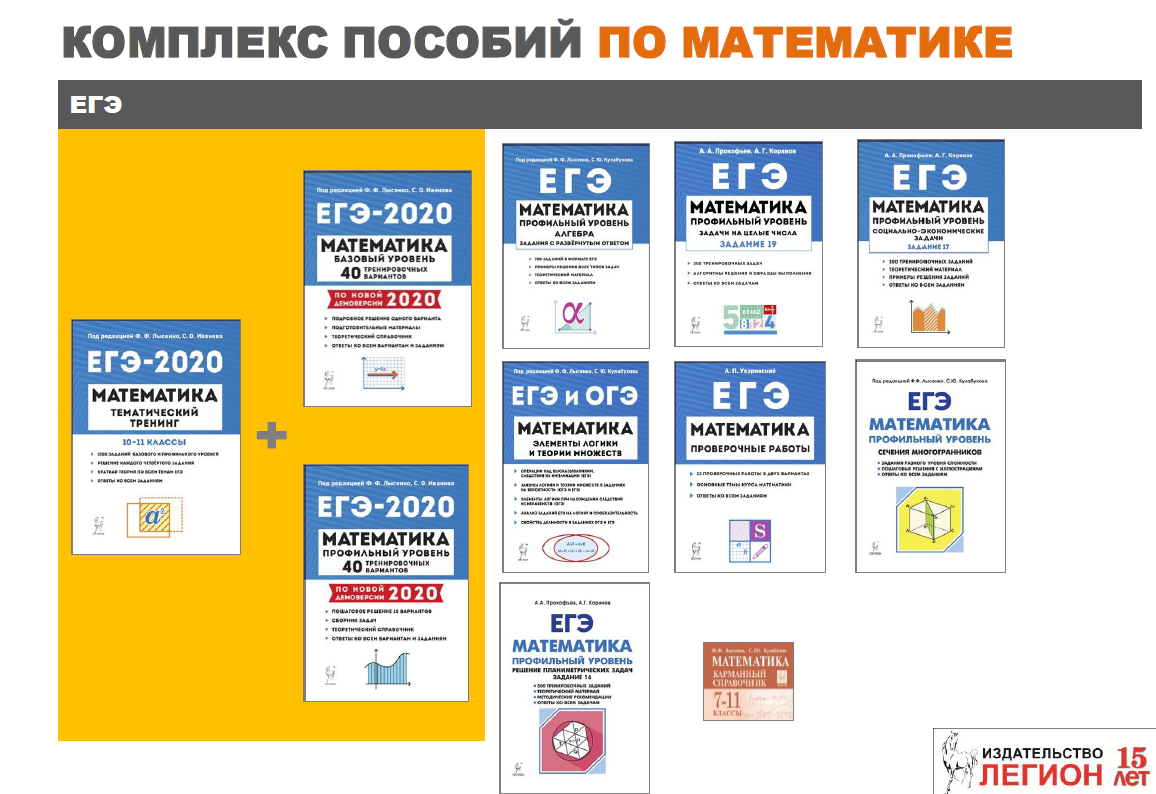 Задача 1.
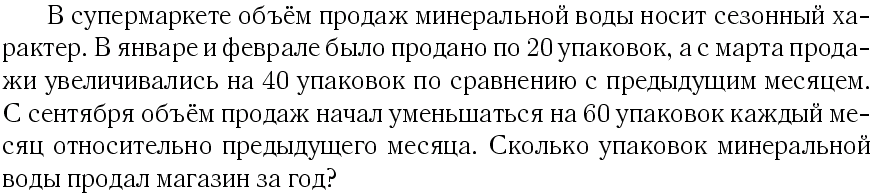 Ответ: 1440.
Задача 2.
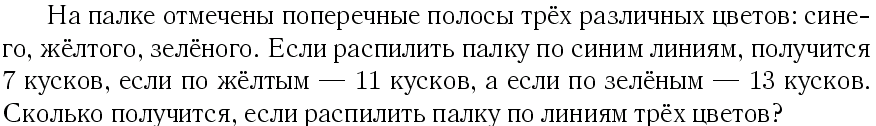 Ответ: 29.
Задача 3.
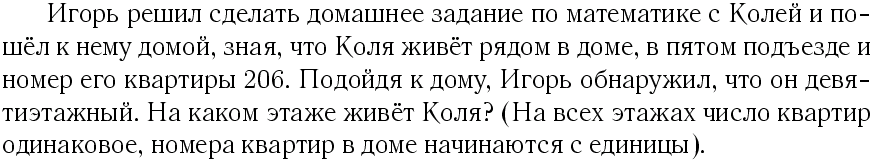 Ответ:  6.
1
Задача 4.
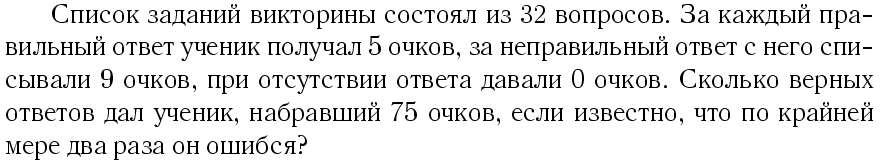 Ответ:  24.
Задача 5.
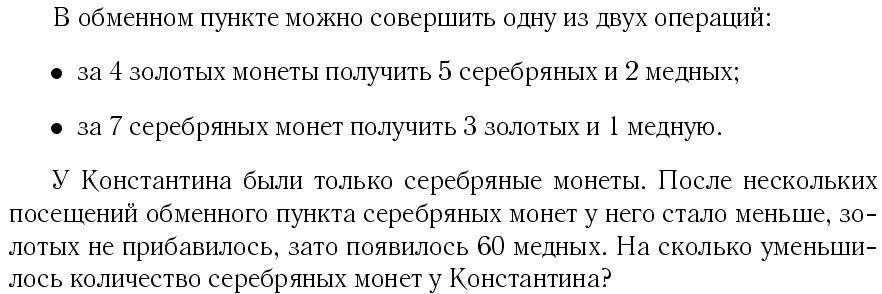 Ответ:  78.
Задача 6.
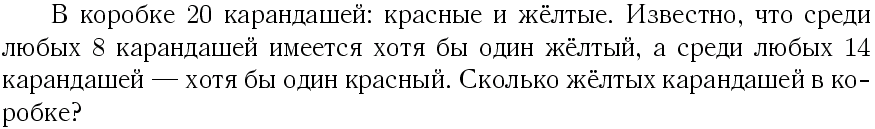 Ответ:  13.